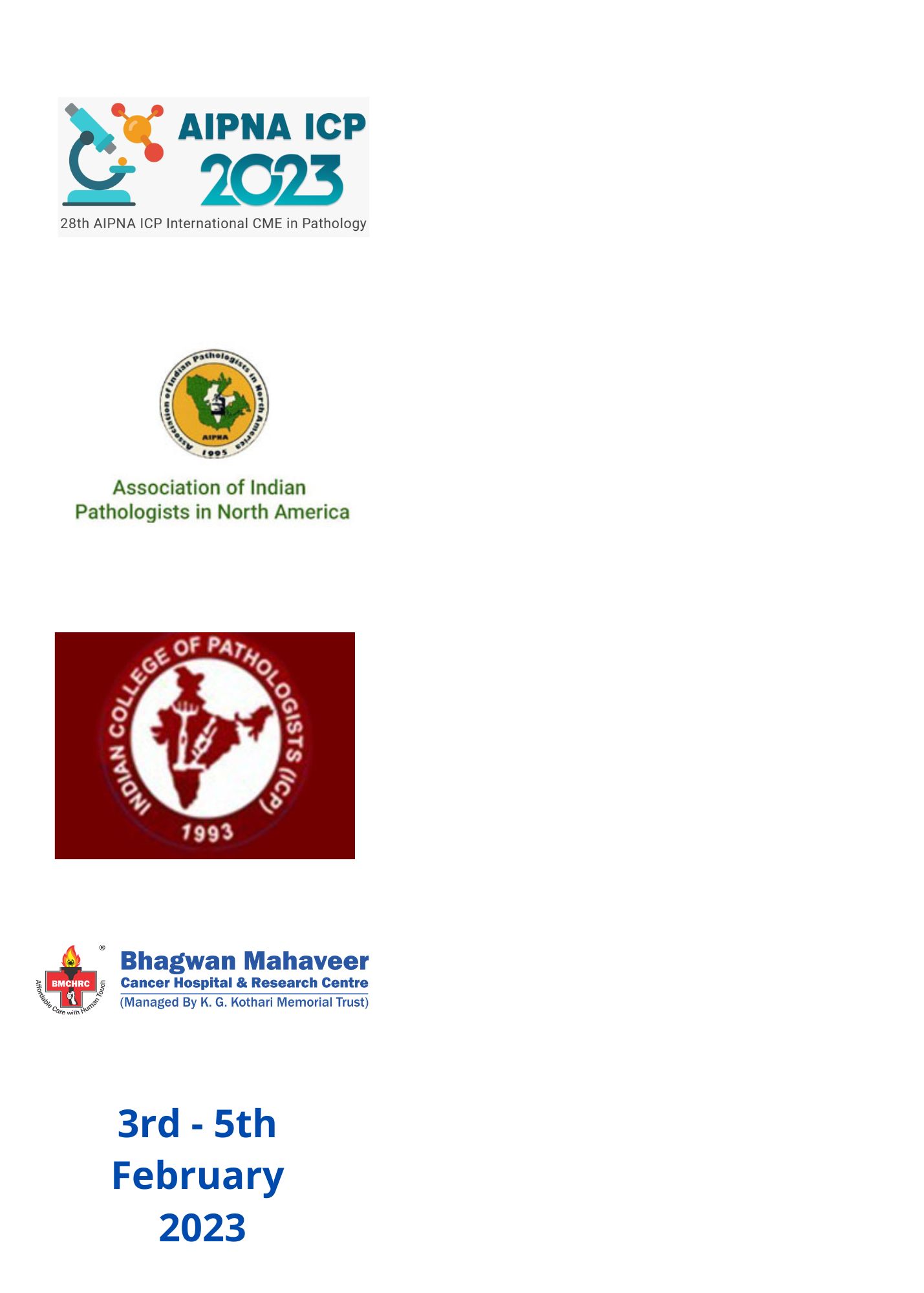 Poster Number : For Admin use only
E-Poster Category : Case Report
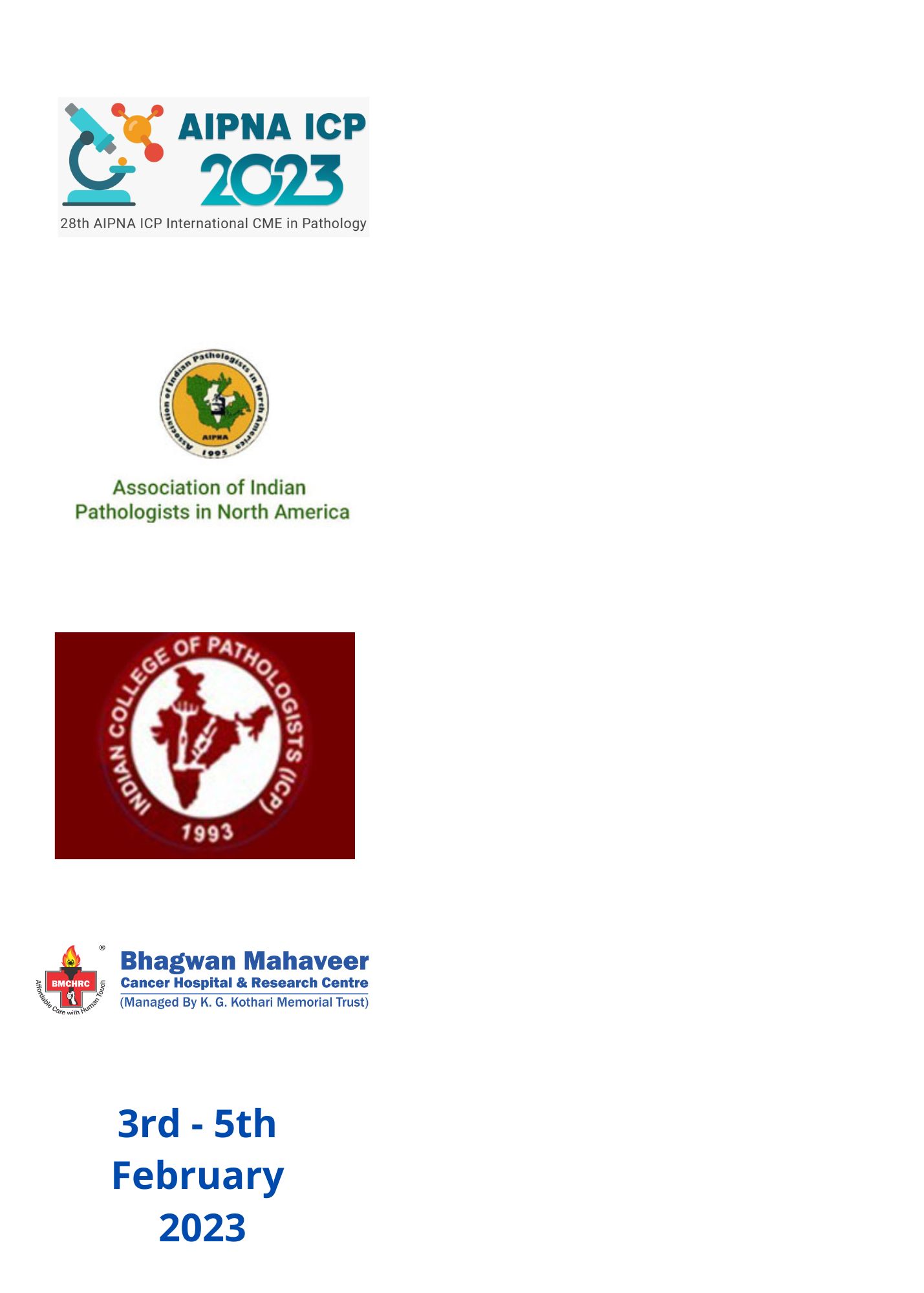 Case Report: Background
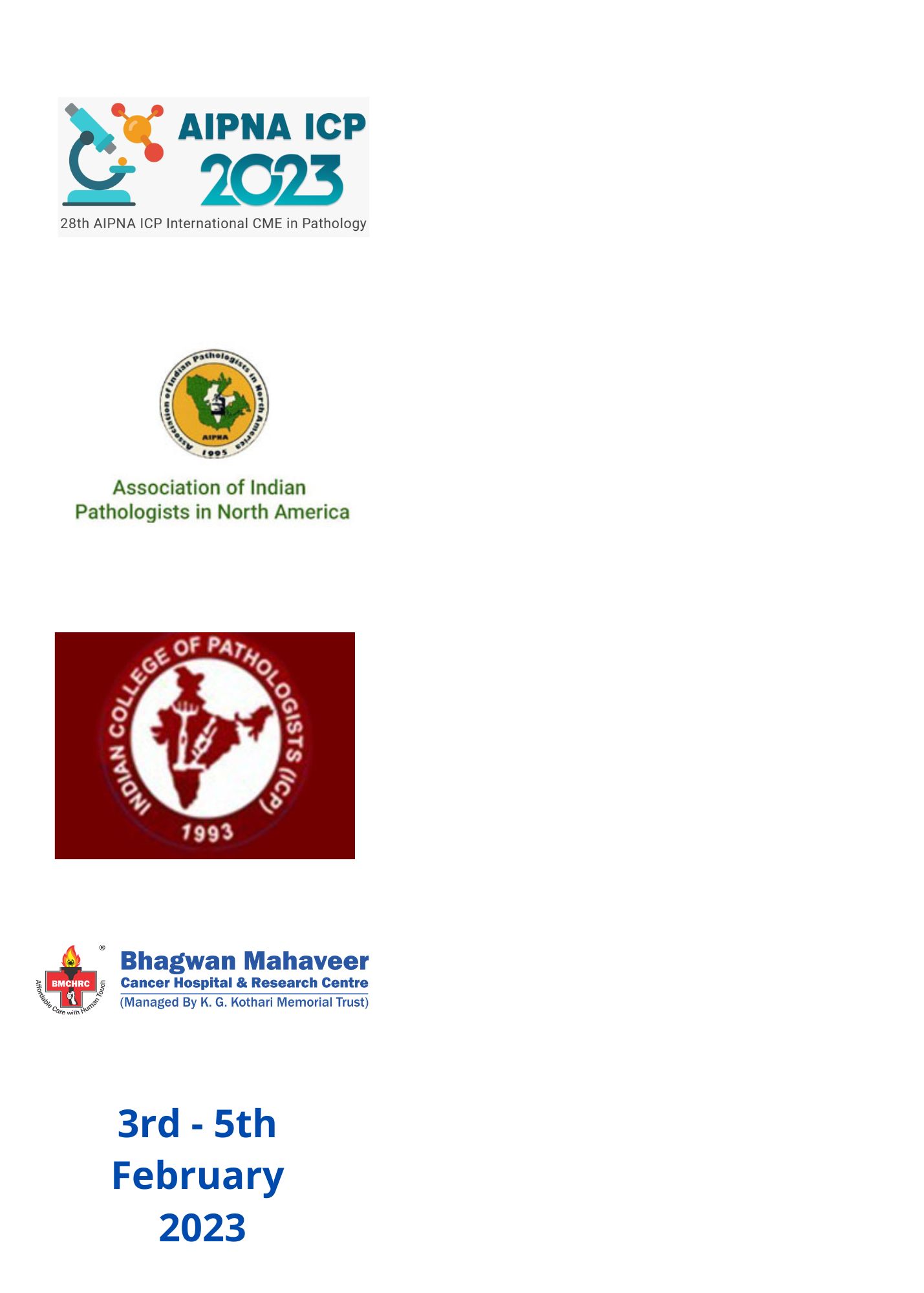 Case Report: Case presentation
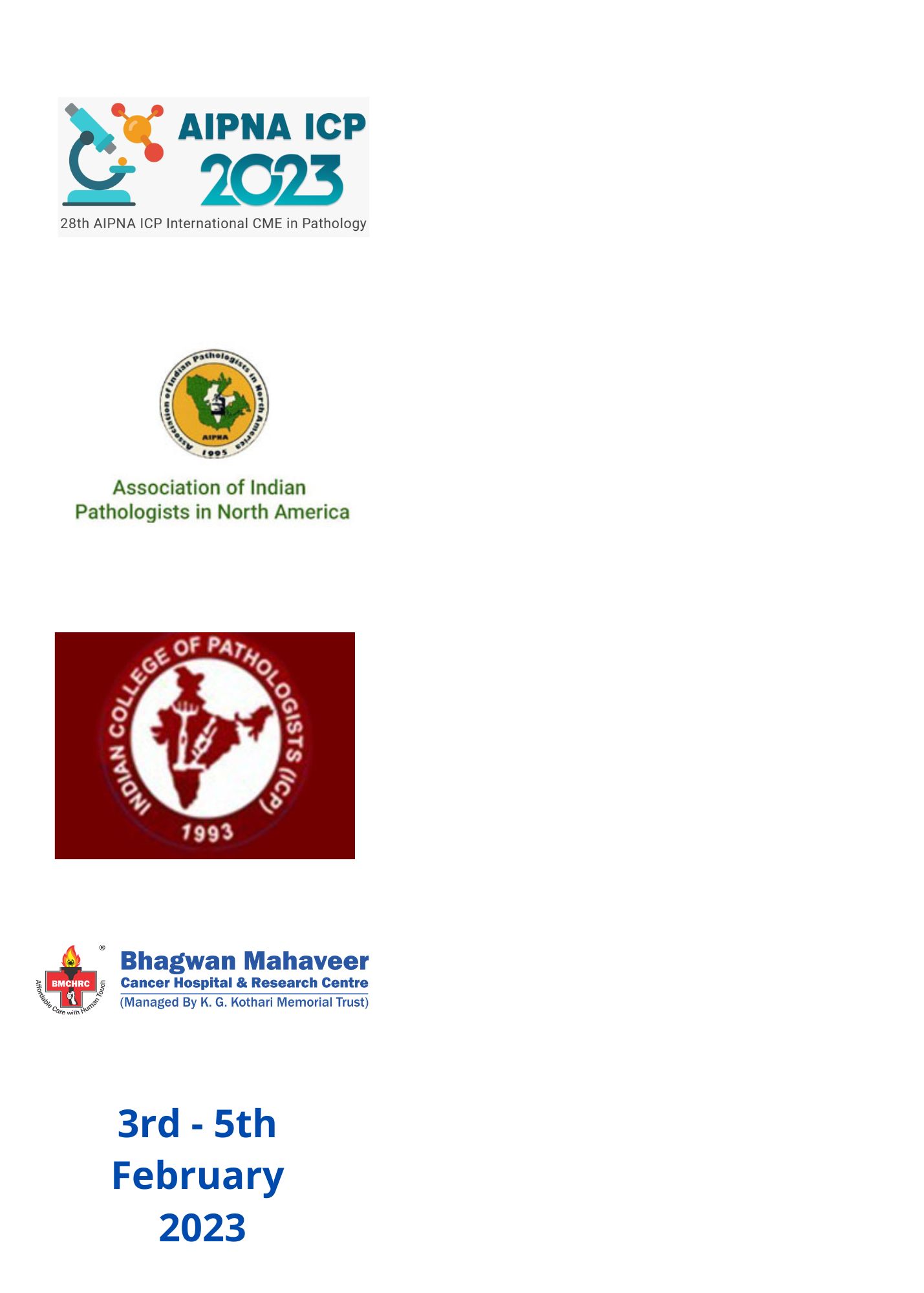 Case Report: Work up
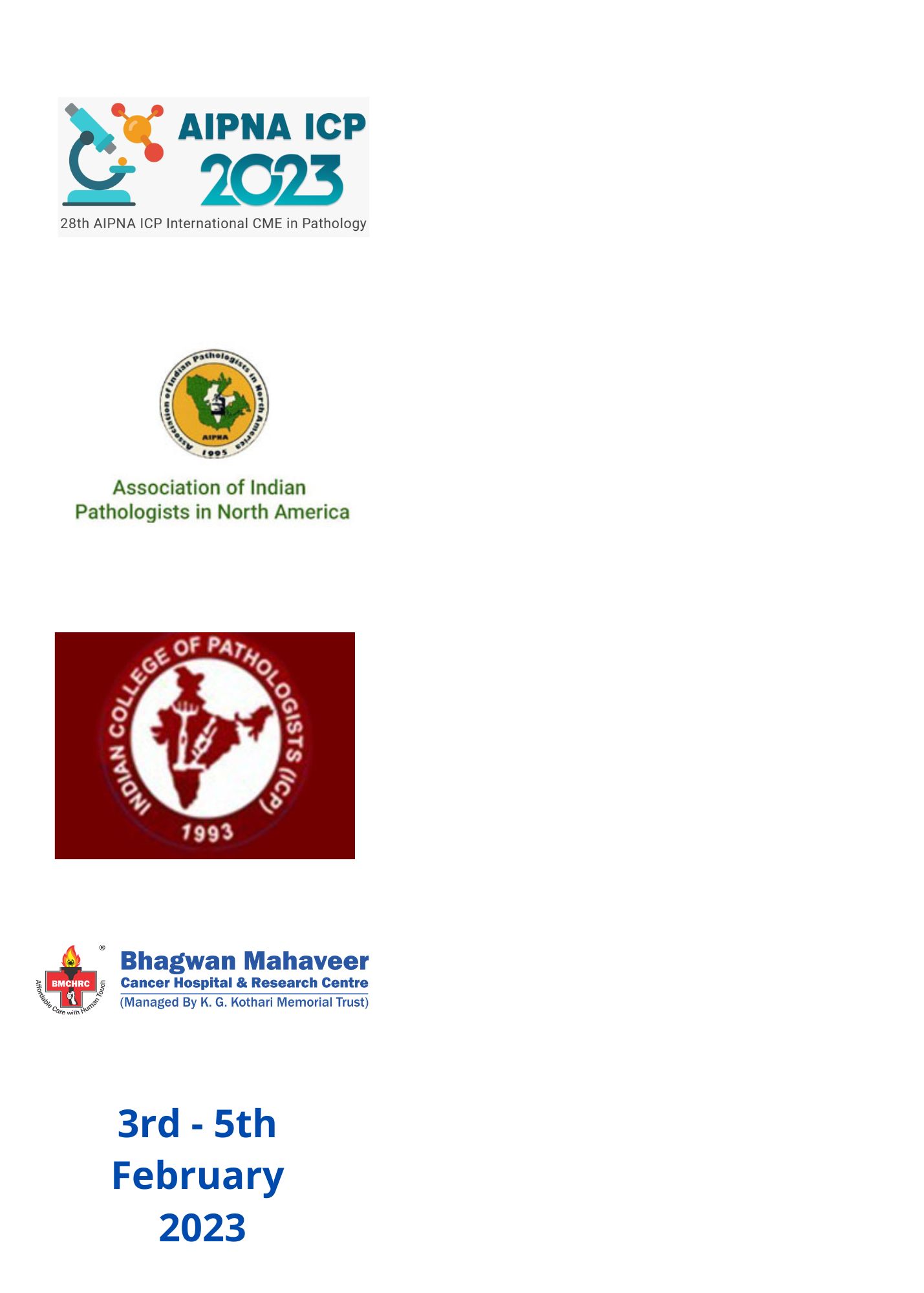 Case Report: Final diagnosis
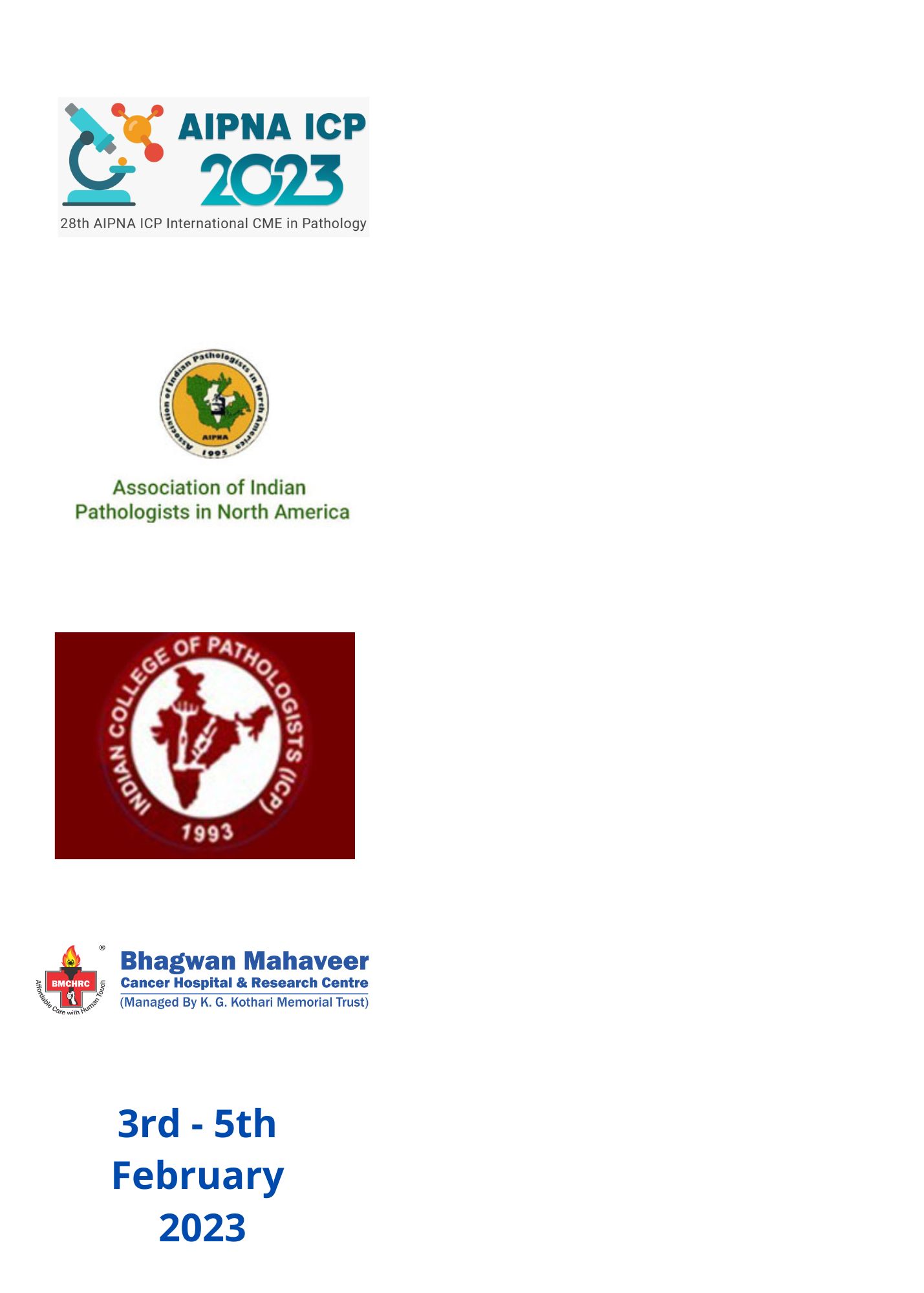 Case Report: Discussion
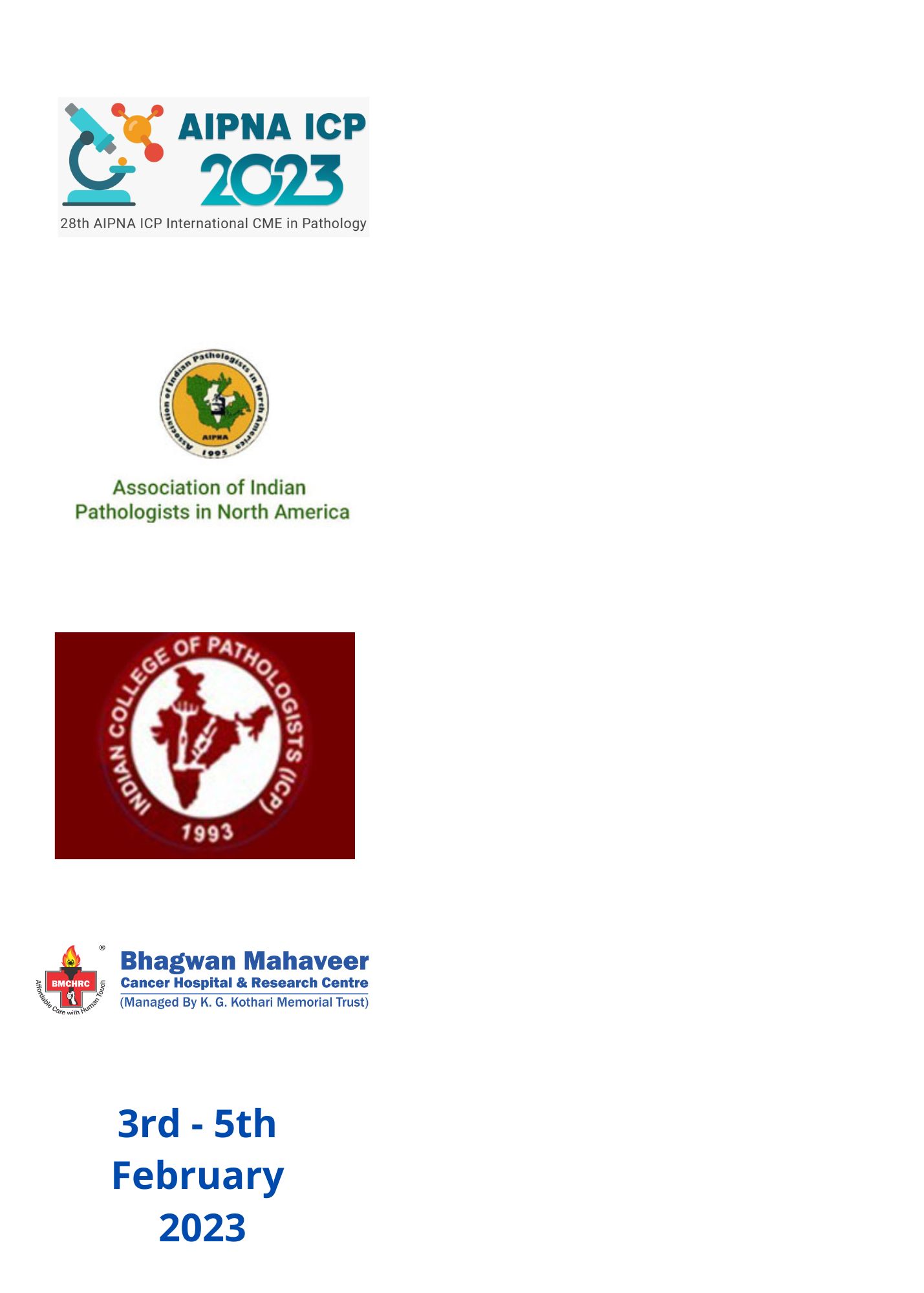 Case Report: Conclusion